Муниципальное казенное общеобразовательное учреждение Покатеевская средняя общеобразовательная школа
УПРАВЛЕНЧЕСКИЙ   ПРОЕКТ
«Успех. Развитие. Активность»
Изменение компонентов   личностно-развивающей образовательной среды  
в МКОУ Покатеевская СОШ
Директор школы:
   Кармышова  Светлана Павловна
Обоснование разработки проекта
В соответствии с Федеральным законом "Об образовании в Российской Федерации" N 273-ФЗ от 29 декабря 2012 года Ст. 28 п.7  к компетенции образовательной организации в установленной сфере деятельности относится   разработка и утверждение по согласованию с учредителем программы развития образовательной организации.

В профессиональном стандарте руководителя общеобразовательной организации п 3.2.3. трудовая функция руководителя – Обеспечение развития общеобразовательной организации.  

 В соответствии с Федеральным проектом  «Школа Министерства просвещения Российской Федерации» :  «формирование единого образовательного пространства,    обеспечивающего   качественное доступное общее образование во   всех регионах страны для     каждого   ребенка в соответствии с его   потребностями и интересами независимо от социальных и   экономических факторов …»
Цель и задачи проекта
Цель:   Обновление  личностно – развивающей образовательной среды школы, обеспечивающей  формирование и  развитие современных компетенций  всех   участников образовательных   отношений  за счет
развития  новых возможностей  ЛРОС (пространственно-предметный,  организационно-технологический и социальный компонент)  для совершенствования личностного потенциала всех участников образовательных отношений:
- увеличение доли «творческой» составляющей воспитывающей средышколы, характеризующейся активностью и свободой личности;
-  обеспечение возможности использования личностно развивающегопотенциала школьной среды за счет повышения уровня еёколичественных параметров (широта, когерентность, социальная активность, осознаваемость)
- усиление «семейного» и   «инновационного» типа организационной культуры  педагогов  школы.
Ключевые способы решения проблемы – крупные изменения  (для каждого компонента ОС по формуле «3+2» ):
Цель и задачи проекта
Задачи проекта:
1. Обновление деятельности  методической  службы в рамках развития  ЛРОС школы  направленной на   изменение компонентов   личностно-развивающей образовательной среды   в МКОУ Покатеевская СОШ.
 
2. Создание   Модель личностно  – развивающей образовательной среды  МКОУ Покатеевская СОШ  
 
3. Актуализировать  модель внеурочной деятельности  в соответствии с магистральными направлениями Федерального проекта «Школа Минпросвещения» и  УМК «Школа возможностей».

4. Установить  эффективность реализованного проекта для  всех участников образовательных отношений
 
Главная движущая сила проекта – педагоги, организованные в профессиональные образовательные сообщества, обеспечивающие развитие современных компетенций участников образовательных отношений

Целевая аудитория проекта: Участники образовательных отношений: обучающиеся, их родители (законные представители), педагоги, администрация школы.
Обновление деятельности  методической  службы проходит через создание ПОС, деятельность которых  реализуется через мастерские:
1.Мастерская по формированию  современных компетенций «4К – коммуникабельность,  креативность,  кооперация, критическое мышление»
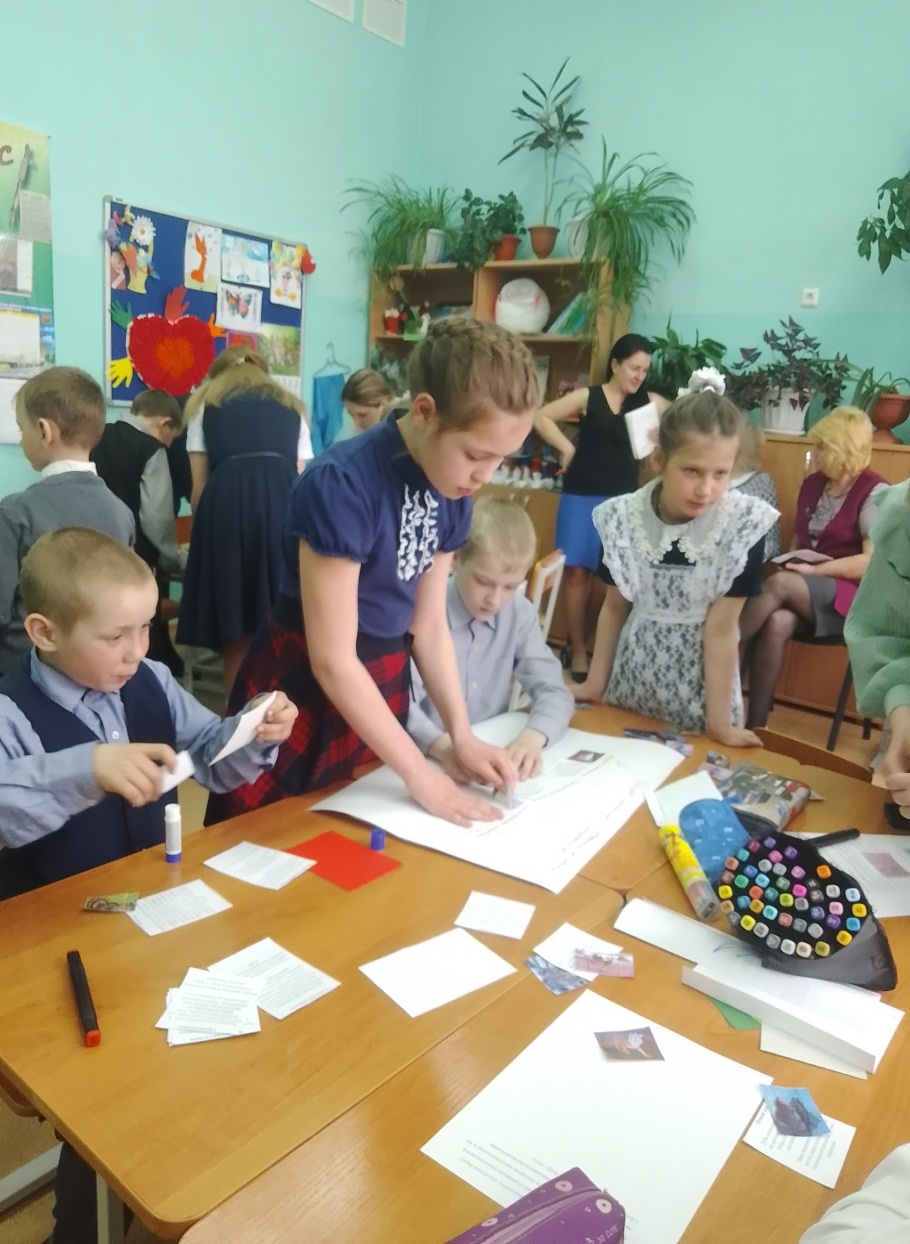 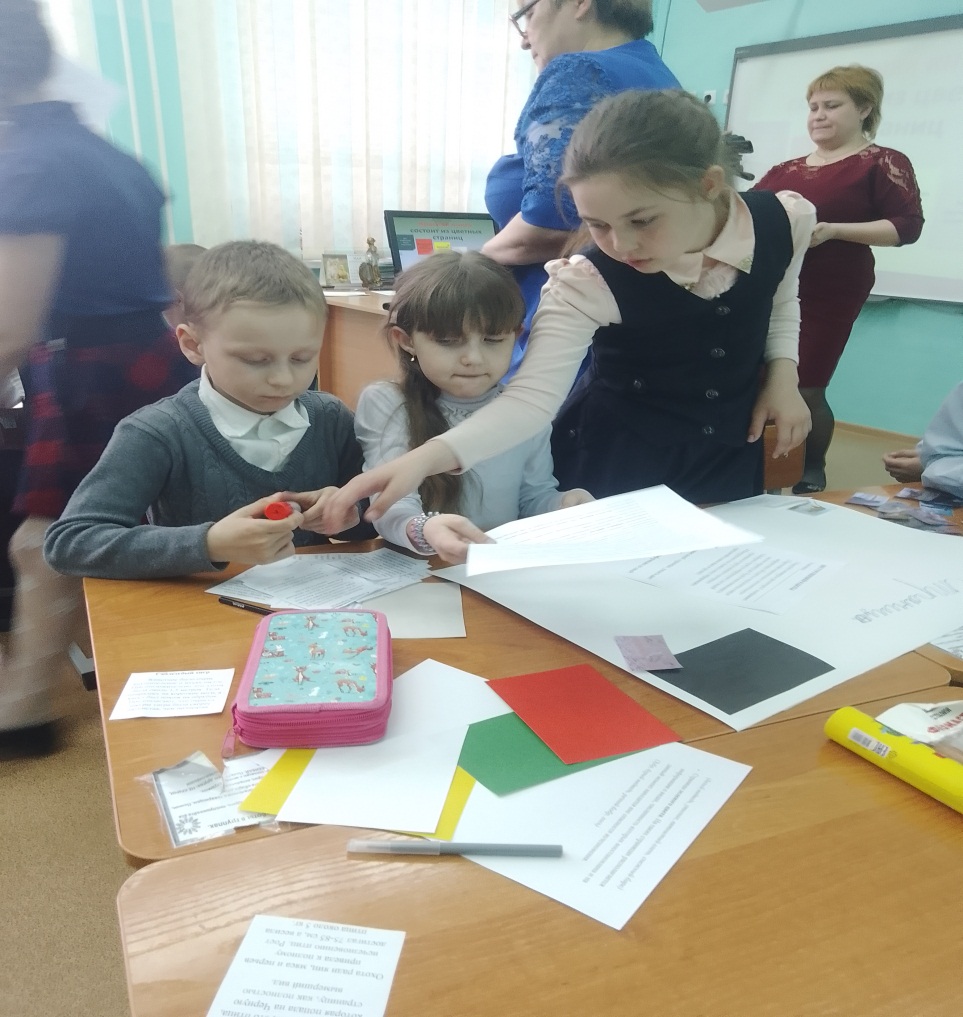 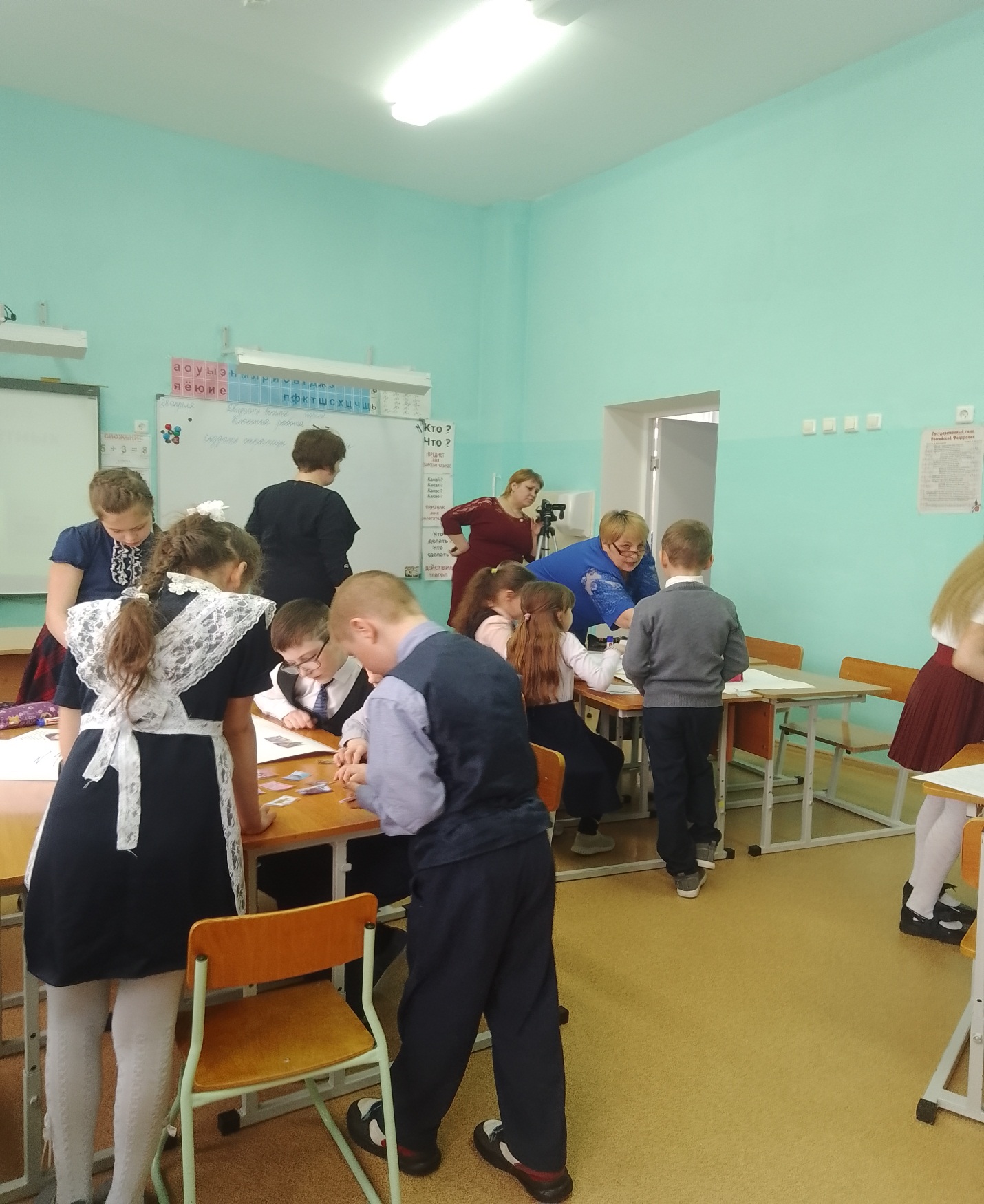 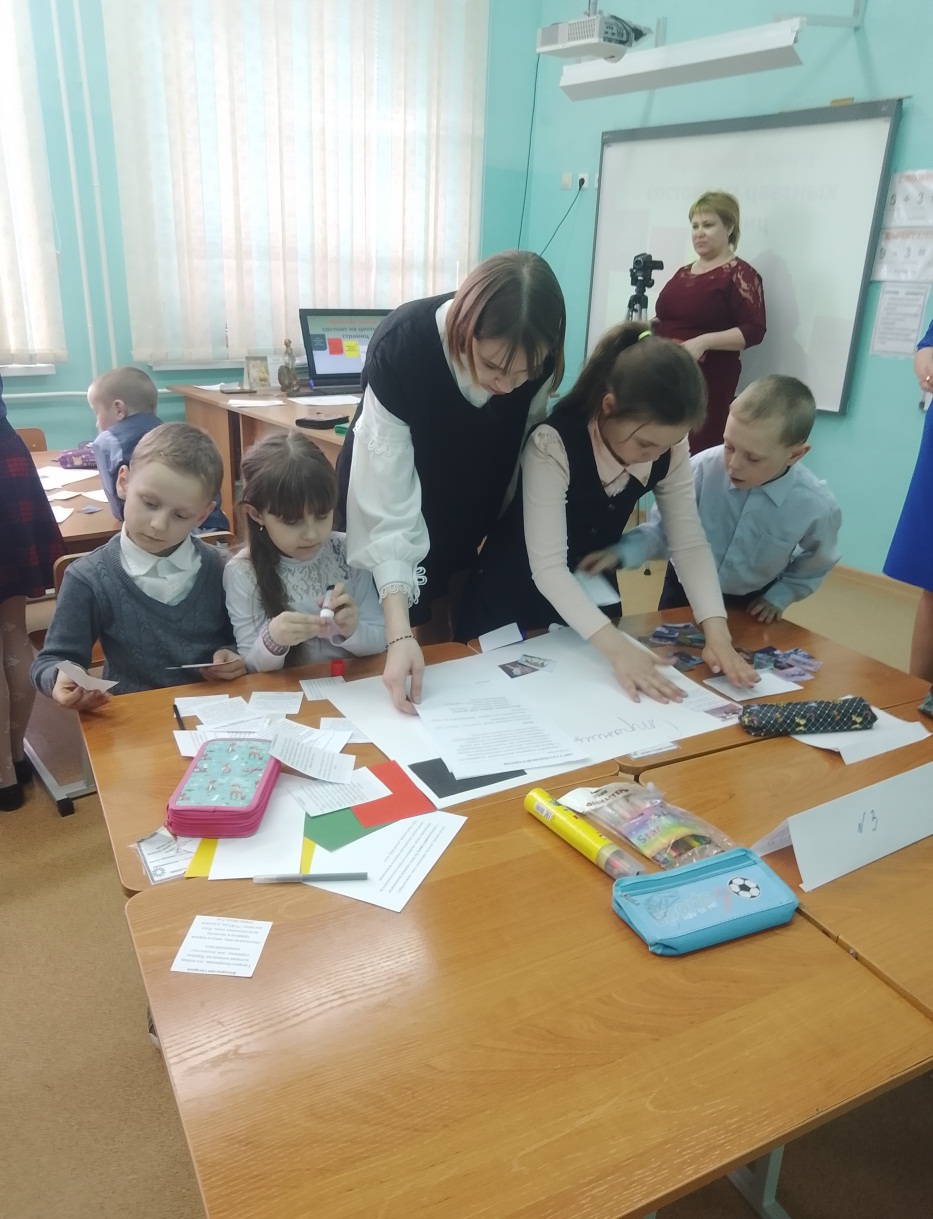 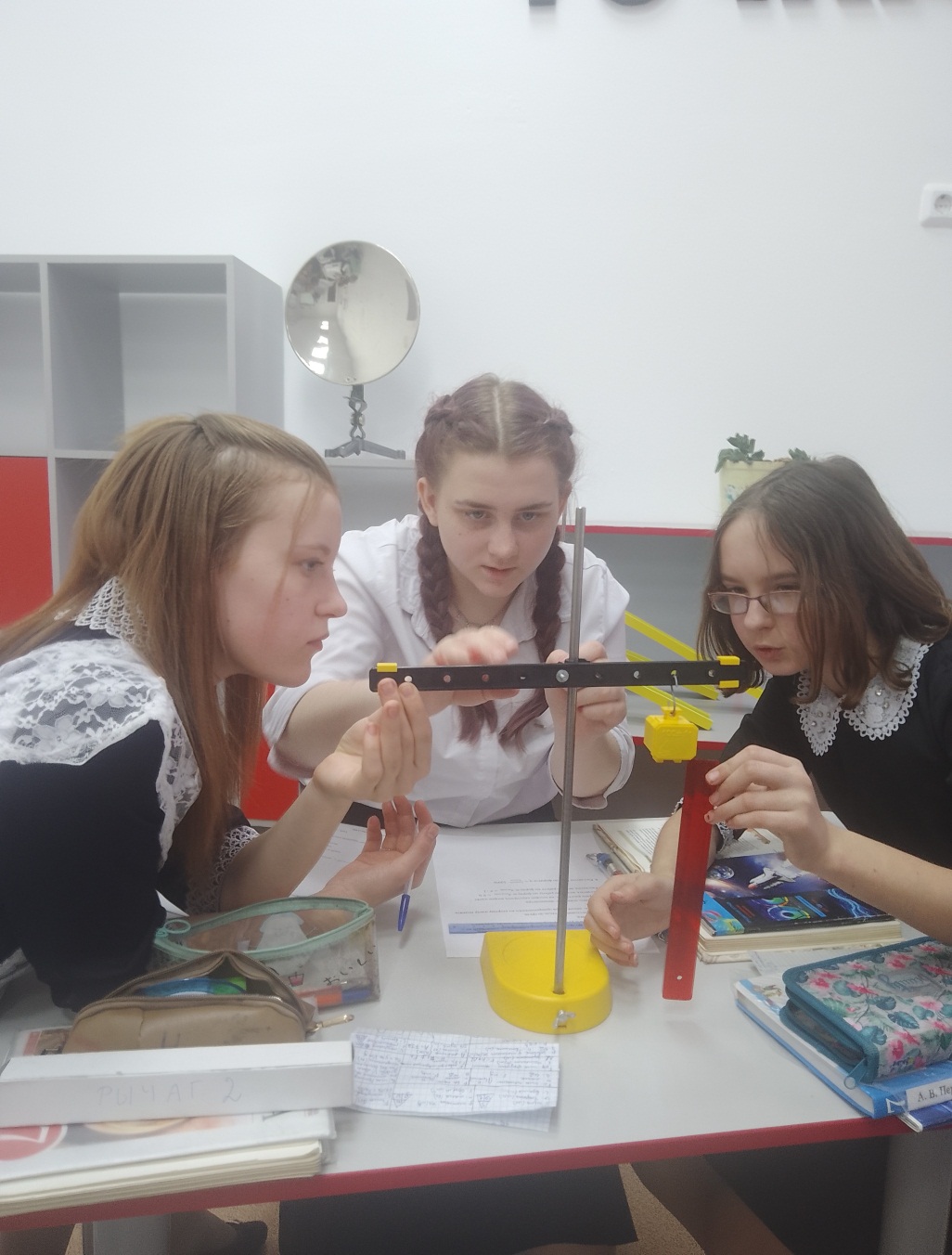 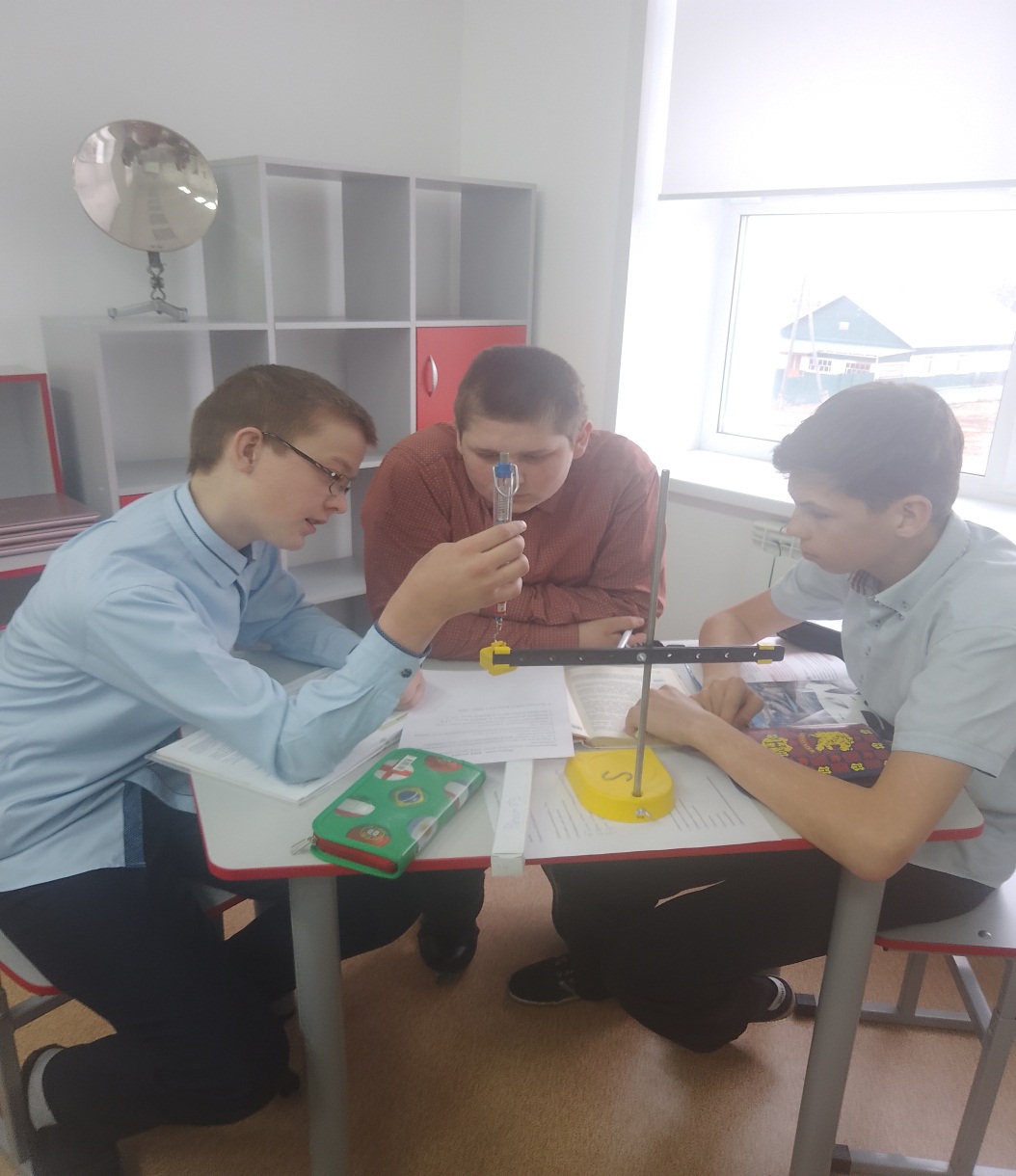 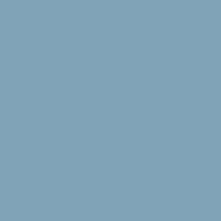 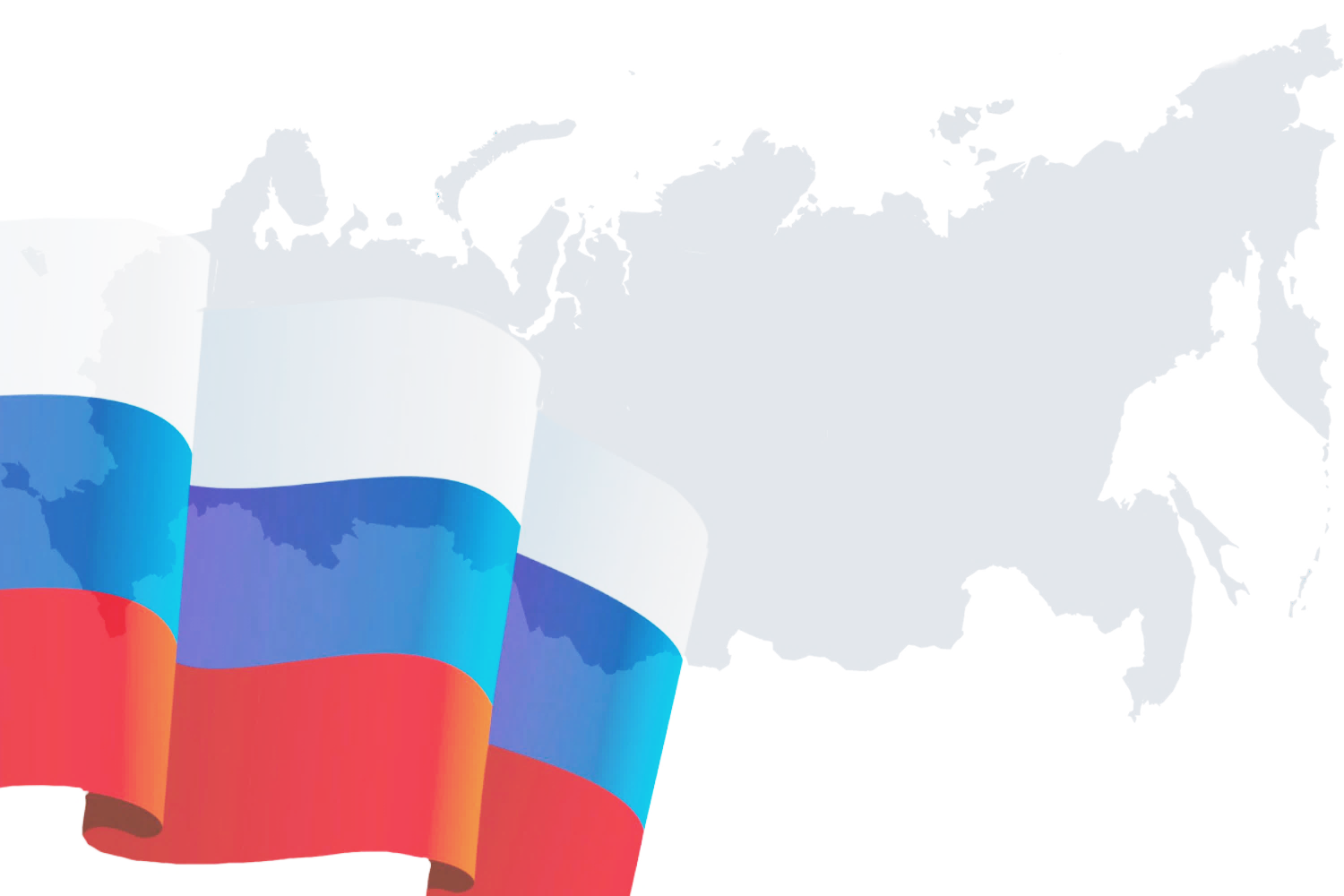 МУНИЦИПАЛЬНОЕ КАЗЕННОЕ ОБЩЕОБРАЗОВАТЕЛЬНОЕ УЧРЕЖДЕНИЕ
ПОКАТЕЕВСКАЯ СРЕДНЯЯ ОБЩЕОБРАЗОВАТЕЛЬНАЯ ШКОЛА
ФЕВРАЛЬ – МАЙ 
2023
ОБЩЕШКОЛЬНЫЙ ПРОЕКТ «РОССИЯ. СОБЫТИЯ И ФАКТЫ»
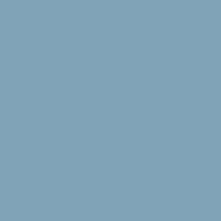 2. Проектная Мастерская  - ОБЩЕШКОЛЬНЫЙ  ПРОЕКТ «РОССИЯ. СОБЫТИЯ И ФАКТЫ»
ГЛАВНЫЕ ЦИФРЫ ПРОЕКТА
82 УЧАСТНИКОВ
12 КЛАССОВ
12 ПЕДАГОГОВ
40 КАЛЕНДАРНЫХ ДНЕЙ
КЛЮЧЕВАЯ ИДЕЯ ПРОЕКТАкоманда ребят 1-11 классов и их классных руководителей  +  воспитанники  детского сада совершает образовательное путешествие во времени, остановки в котором – яркие события, определившие судьбу России.
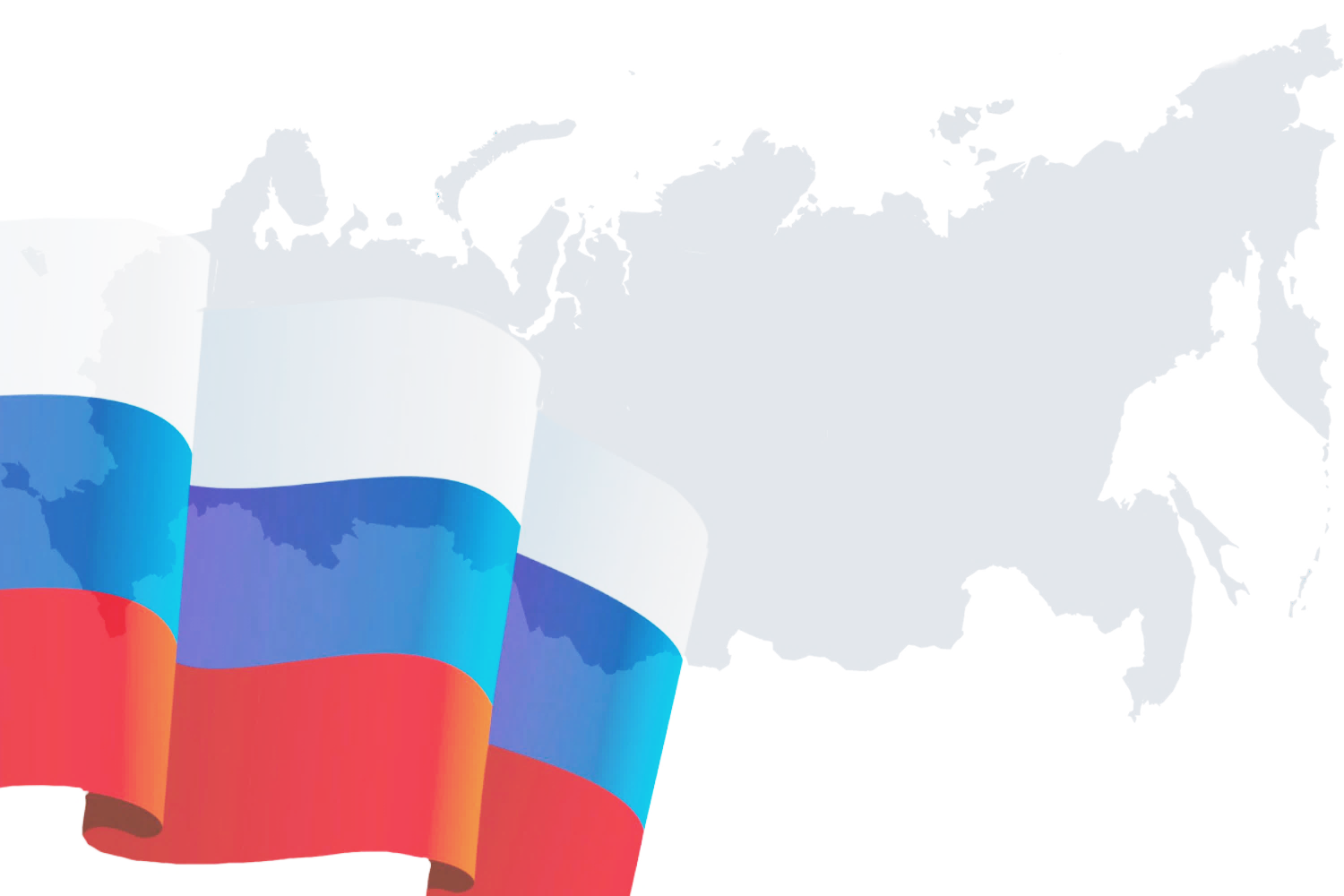 27 и 28 апреля состоялось слушание проектов «Россия: события и факты» . Тематика данного проекта включала в себя события Великой Отечественной Войны.
Цель: формирование представлений об исторической судьбе России, становление сознательного оценочного отношения школьников к историческим событиям и явлениям Великой Отечественной Войны.
В первом слушание проектов приняли участие самые юные обучающиеся нашей школы (1-4 классы), а так же и ребята детского сада.
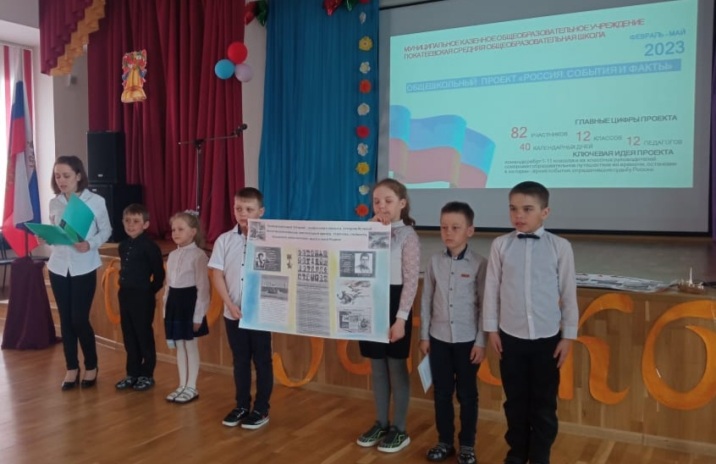 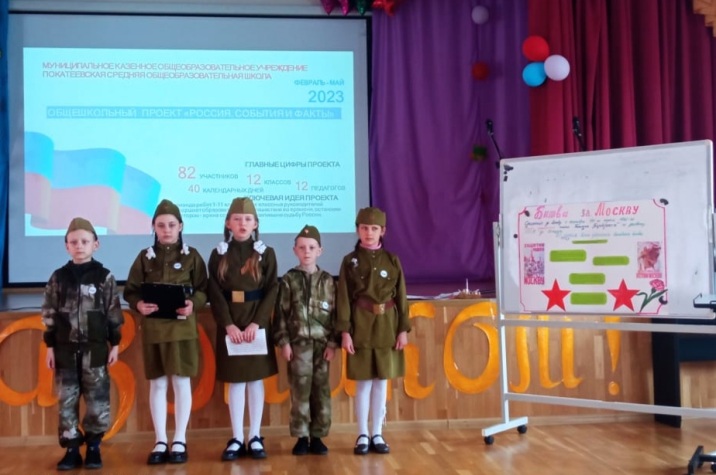 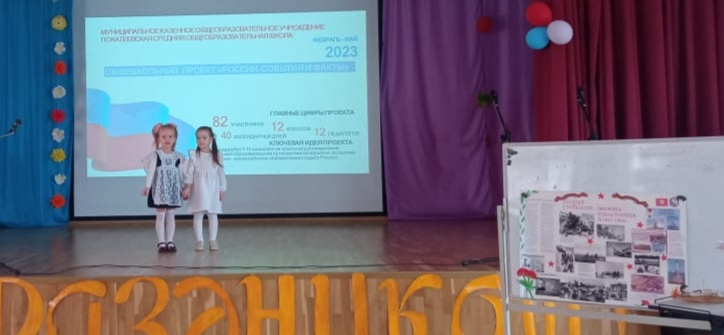 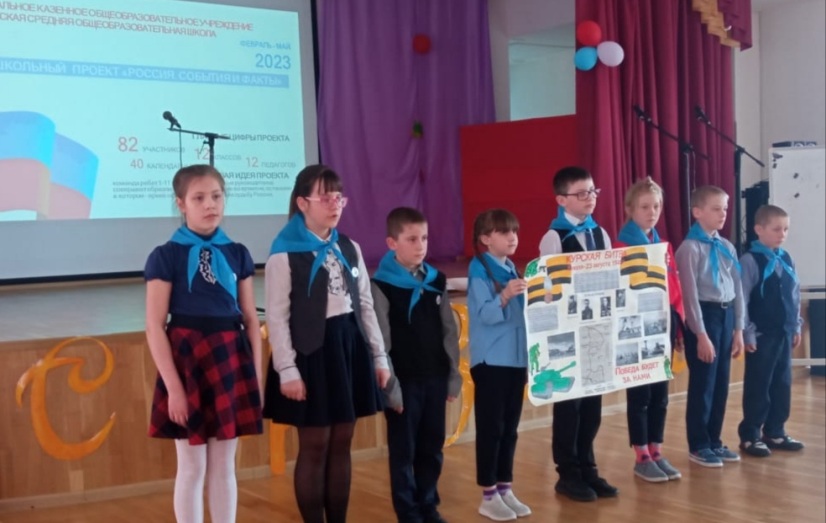 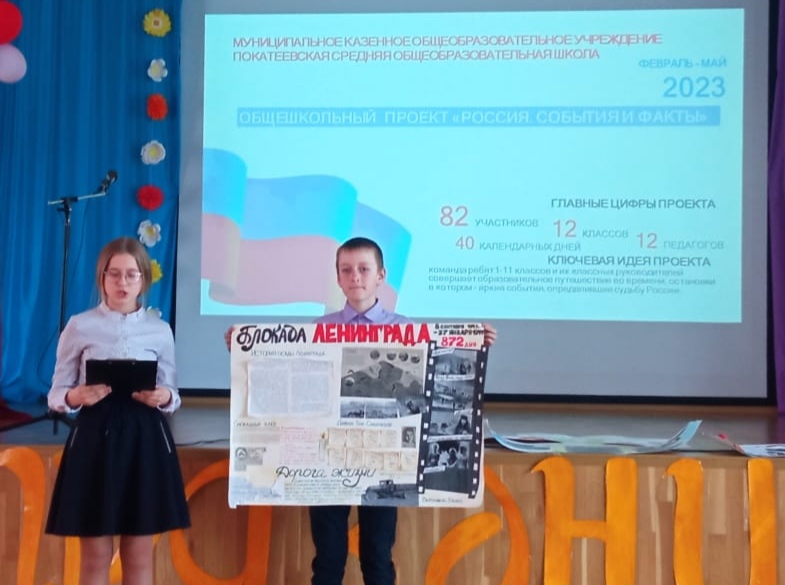 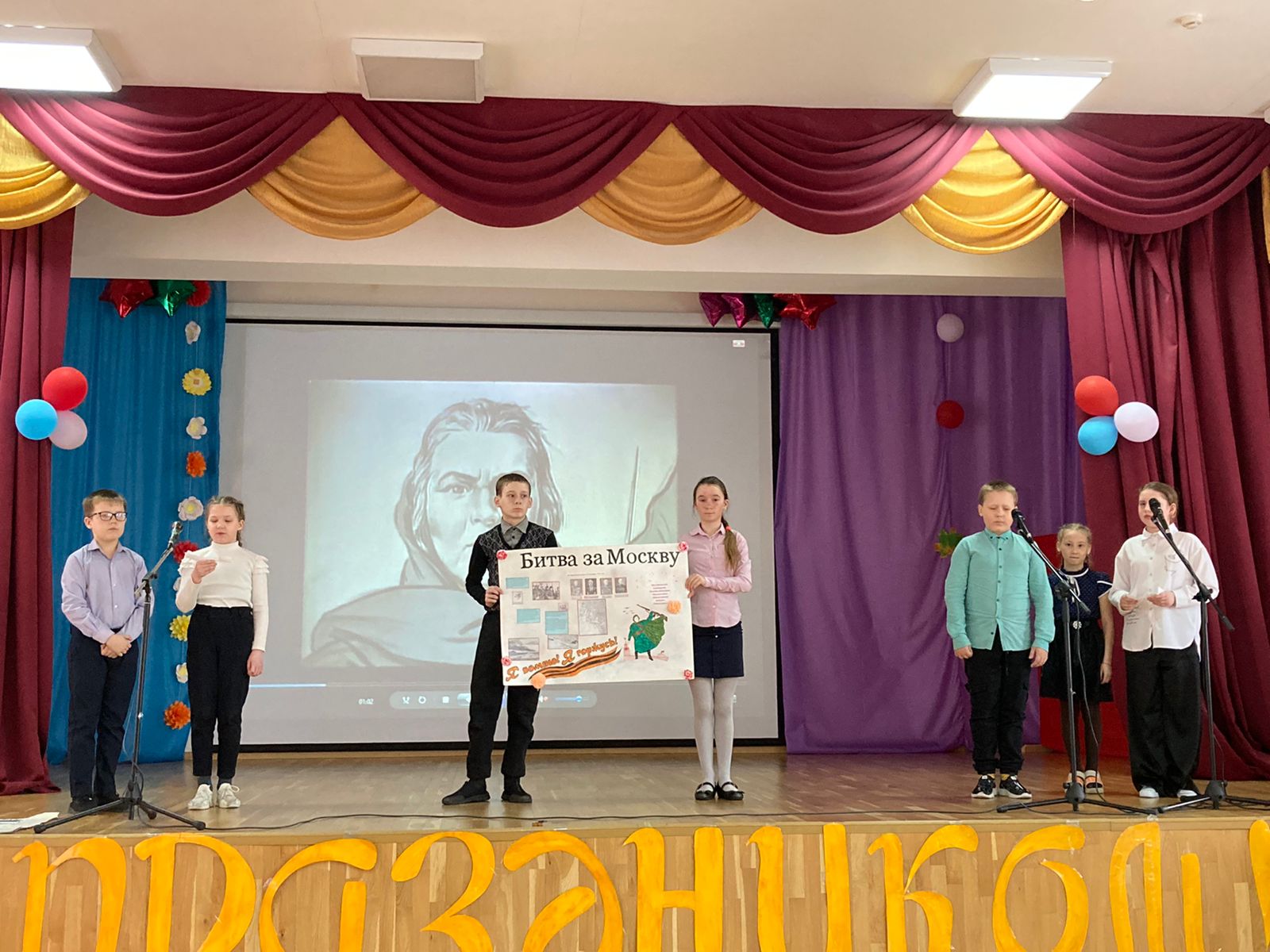 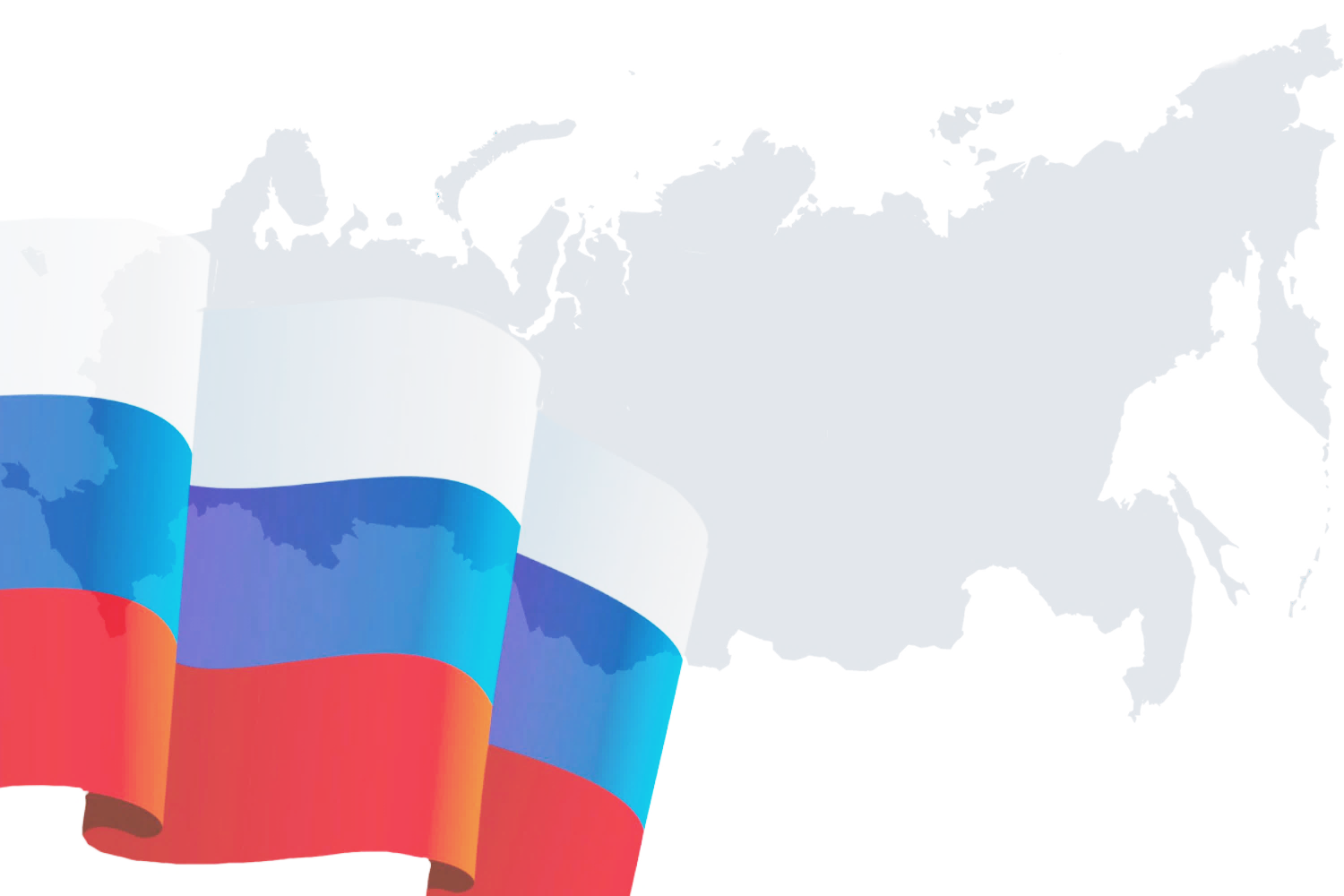 Во втором слушание проектов приняли участие обучающиеся 5-11 классов.
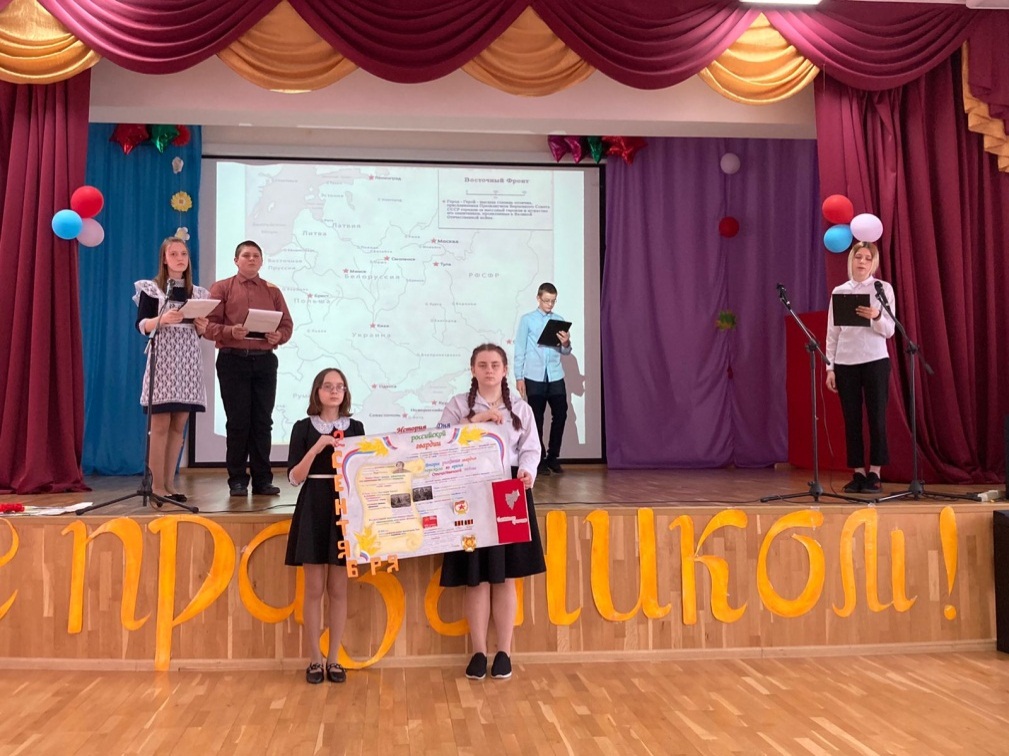 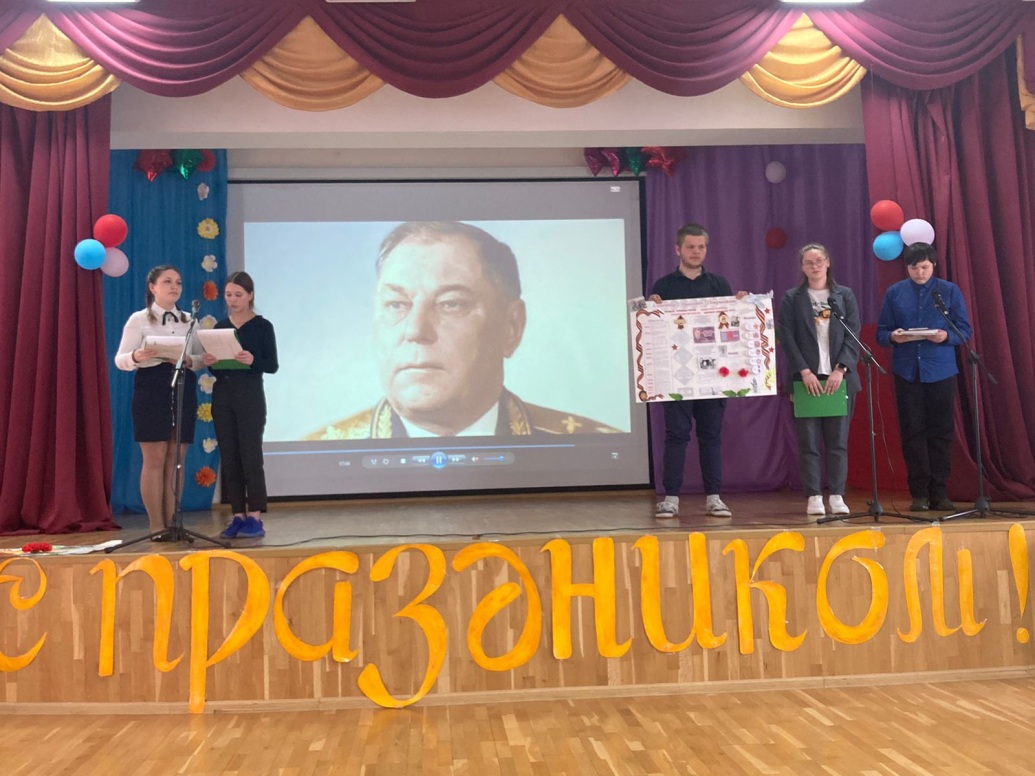 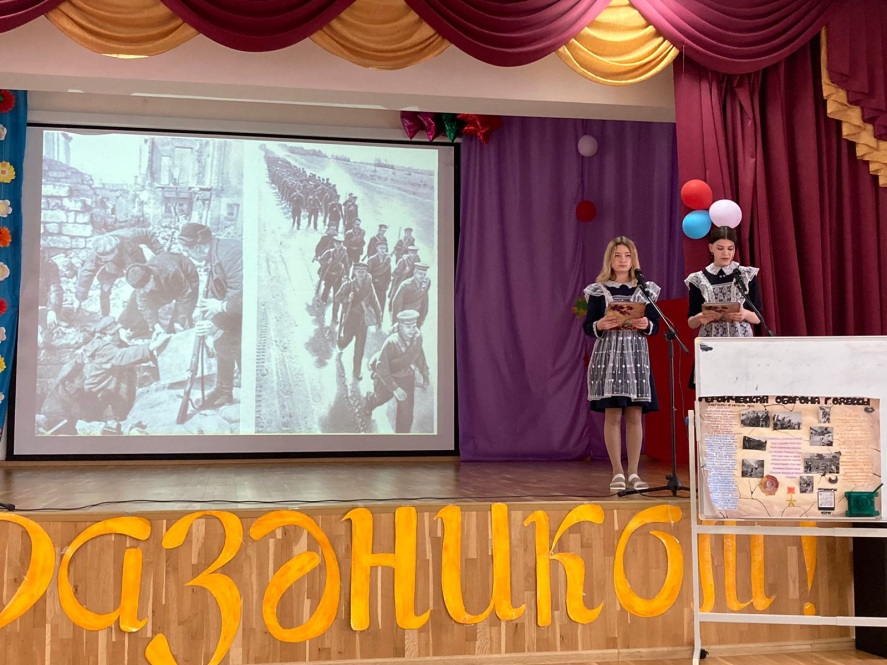 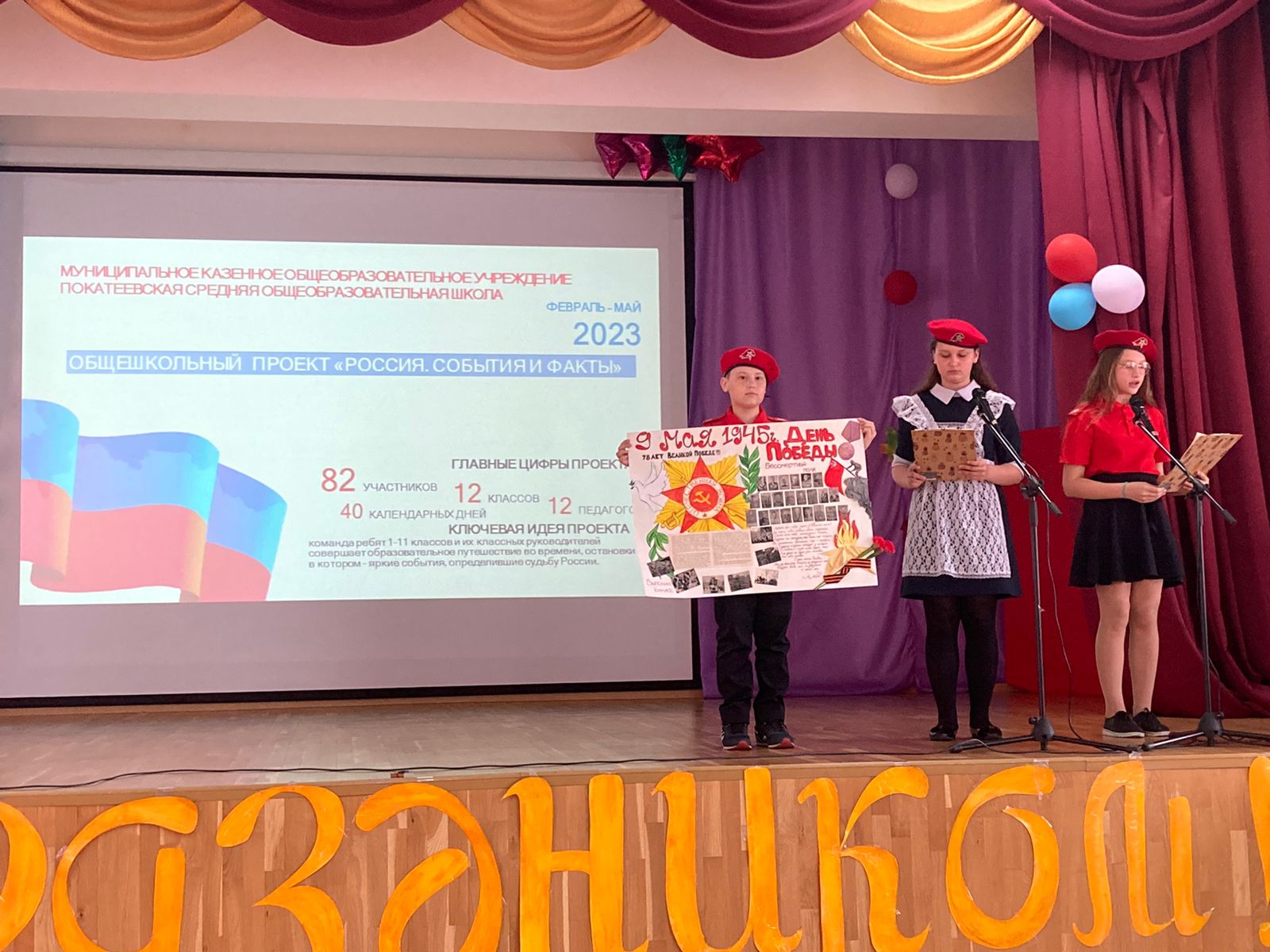 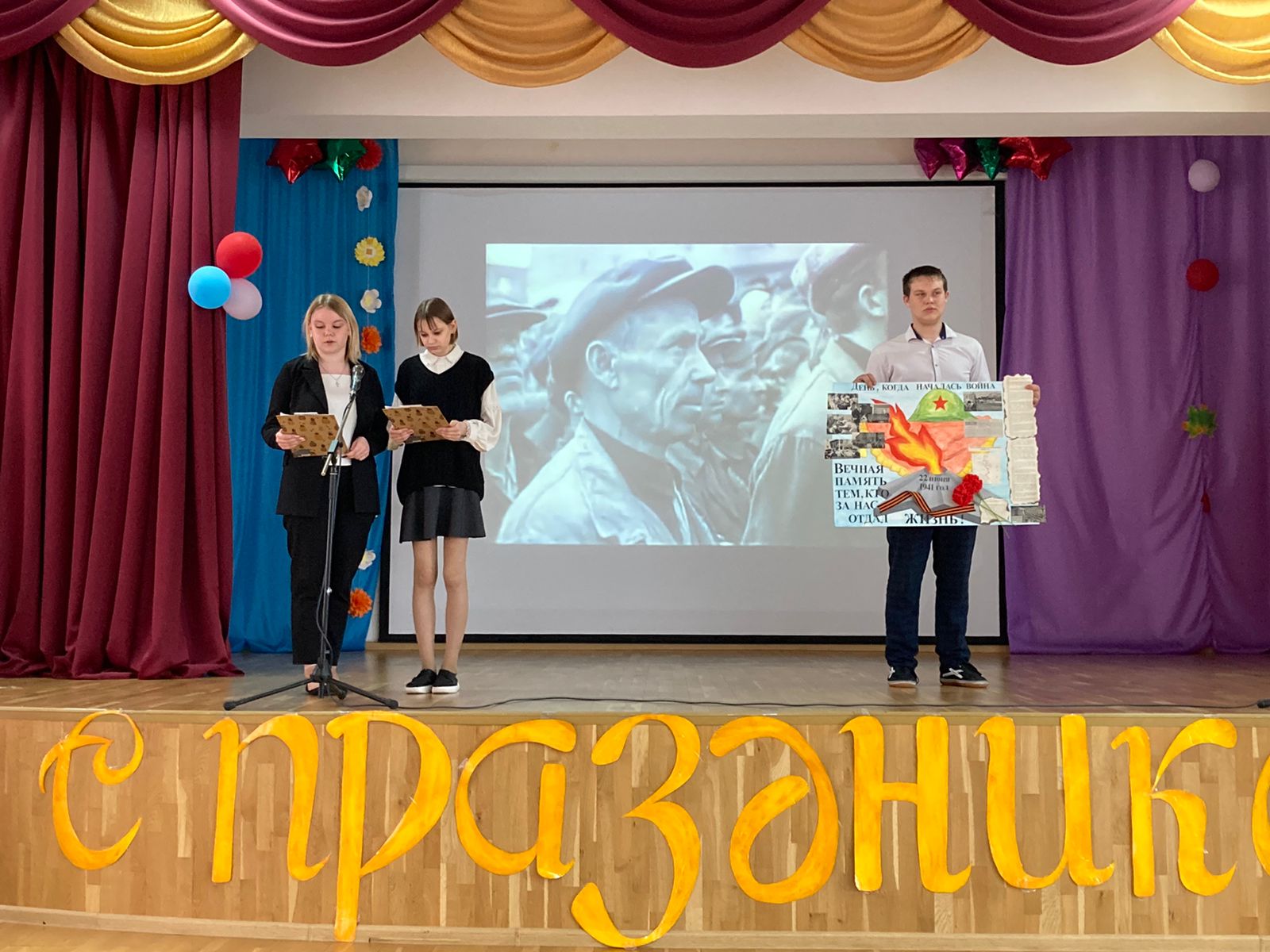 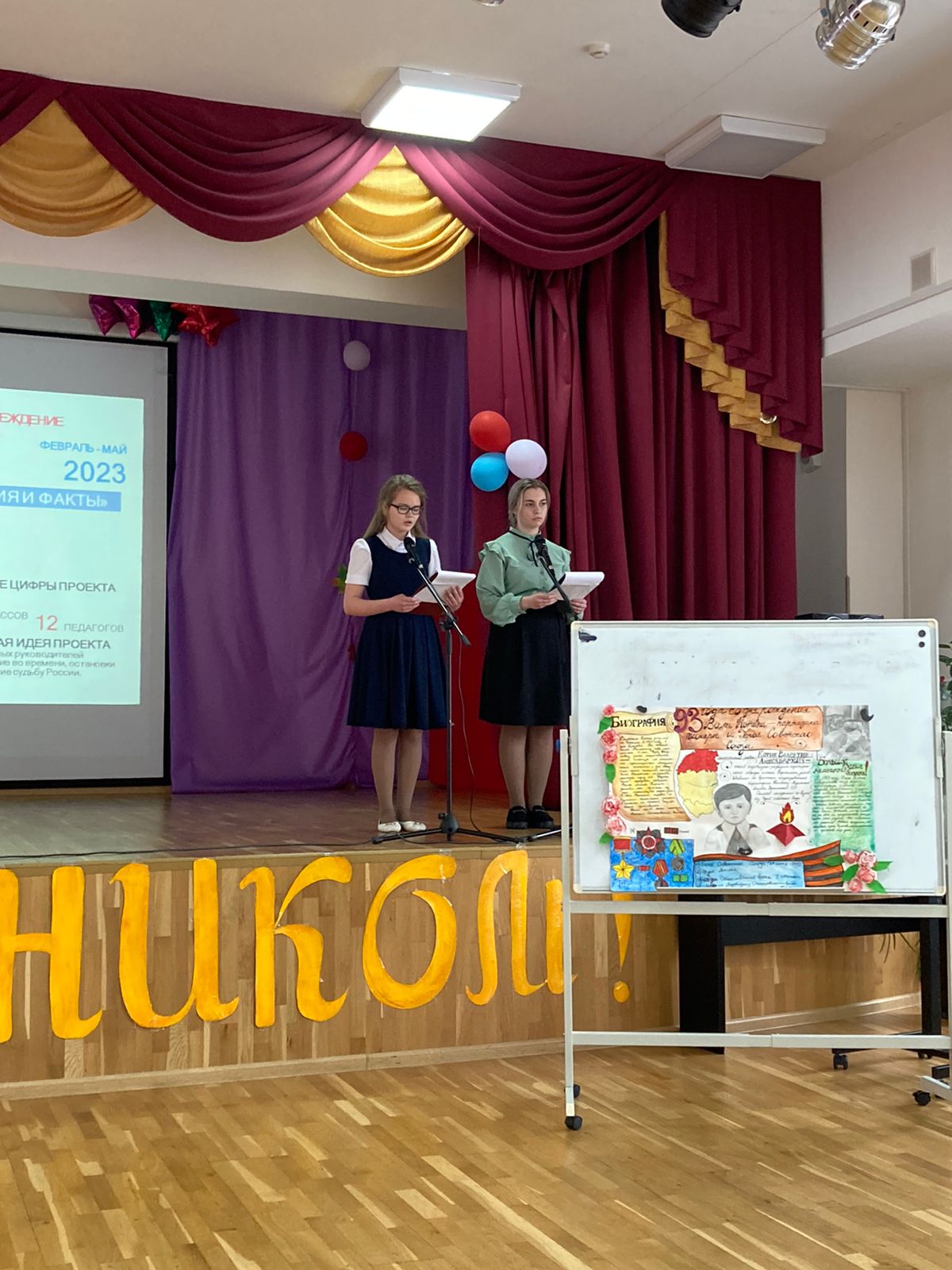 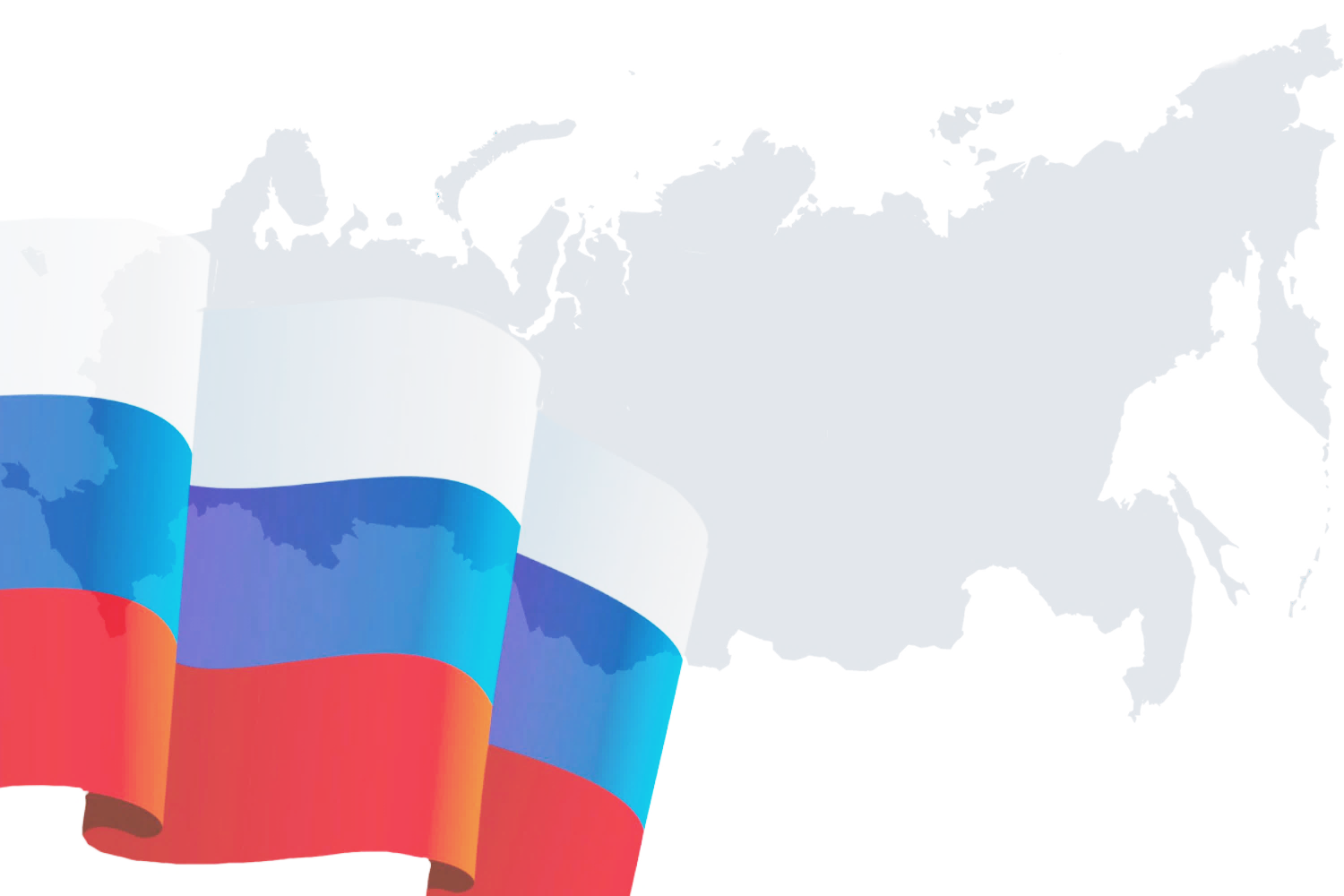 В ходе плодотворной работы нашими ребятами и их руководителями создан творческий информационный стенд «Лента времени».
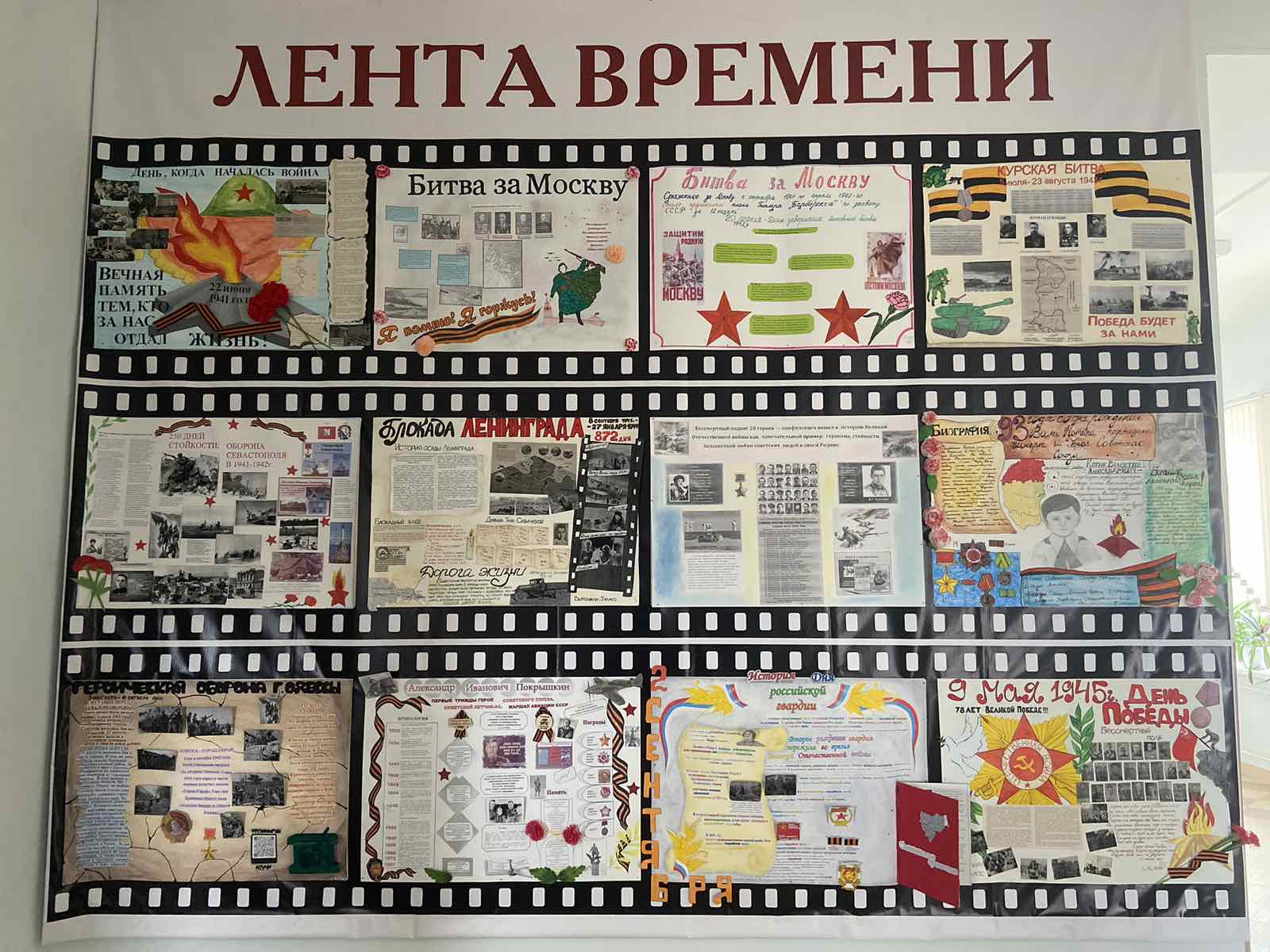 3.Мастерская Жизнестойкости - по формированию личностного потенциала обучающихся, педагогов и родителей
Основная цель – создание благоприятной эмоционально – насыщенной среды образовательной организации за счет развития социальных и эмоциональных навыков всех участников образовательных отношений, усиление параметров широты, социальной активности и интенсивности образовательной среды.
Среда способствует развитию личностного потенциала благодаря реализации  УМК Фонда «Школа возможностей» (УМК «социально-эмоциональное развитие детей младшего школьного возраста», УМК «Развитие личностного потенциала подростков»).
В МКОУ Покатеевская СОШ   начинает  работу 
 4  Мастерская Самоуправления и самоопределения»
В основе лежит работа Школьного Ученического Самоуправления первичное отделение школьников (Движение первых). В рамках которого будут обсуждаться общешкольные дела, мероприятия, планирование и т. д. 
по 4 направлениям (в рамках РДДМ)
Личностное направление:
- конкурсы, олимпиады, праздники (выступления); популяризация ЗОЖ, профориентация. 

Информационно- медийное направление: 
- создание школьного медиацентра (освещение в соц.сетях., в рамках школы, села, района; работа школьного радио).

Военно-патриотическое направление:
работа юнармии; 
Школьный музей

Гражданская активность (социальный компонент):
- добровольцы; соц. Проекты; работа с населением, акции, помощь старшему поколению и т. д.

У каждого участника есть выбор, самоопределение, возможность показать свою креативность, коммуникабельность и т. д. В любом выбранном им направлении.
Личностное направление
Информационно-медийное
ШУС
Военно-патриотическое напрвление
Гражданская активность
2.Обновление модели внеурочной деятельности в соответствии с магистральными направлениями Федерального проекта «Школа Минпросвещения» и УМК «Школа возможностей»
3.Модель личностно  – развивающей образовательной среды  МКОУ Покатеевская СОШ
Ключевые способы решения проблемы – крупные изменения  (для каждого компонента ОС по формуле «3+2» ):
4. Установлена эффективность реализованного проекта для  всех участников образовательных отношений
Критерии результата:
По итогам реализации проекта в школьной среде произойдут качественные изменения для всех участников образовательных отношений. Среда школы постепенно приобретёт новые характеристики, необходимые для развития навыков XXI века:
Возможности для развития личностного потенциала;
Возможности для самоопределения и самореализации;
Возможности для развития  личностного потенциала  и эмоционального интеллекта. 
Учащиеся: 
- Включены в процесс проектирования и функционирования ЛРОС. 
- Качественно преобразованы их показатели социально-эмоционального развития. 
- Включены в социально-значимую деятельность.
- Имеют возможность образования по ИОМ. 
- Имеют возможность заниматься проектной, исследовательской и творческой деятельностью.
- Выбирают в соответствии с собственными интересами курсы внеурочной деятельности.
- Включены в новые и измененные программы дополнительного образования ( в соответствии с магистральными направлениями Федерального проекта «Школа Минпросвещения»  и способствующие развитию эмоционального интеллекта).
- Имеют возможность психолого-педагогического сопровождения развития личности в единстве эмоционально-личностных, познавательных и поведенческих качеств.
- Обучаются в безопасной, комфортной среде.
Установлена эффективность реализованного проекта для  всех участников образовательных отношений
Педагоги: 
-Повысили квалификацию по вопросам развития личностного потенциала. 
- Имеют возможность профессионального, творческого развития,  развития личностного потенциала, эмоционального интеллекта.
 - обеспечены методическим сопровождением по вопросам формирования ЛРОС, 4К, СЭР. 
- Получена возможность профессионального признания. 
- Получена возможность повышения авторитета среди обучающихся и их родителей.
- Улучшен микроклимат в педагогическом коллективе
 
Администрация школы:
- Повышение квалификации в области проектирования ЛРОС.
- Разработан, апробирован и реализован проект по развитию ЛП участников образовательных отношений.
-Освоены инструменты оценивания ОС.
-имеется возможность для развития личностного потенциала и развития эмоционального интеллекта.
Родители: 
 -Повышен уровень педагогической культуры родителей.
- Включены в процесс проектирования ЛРОС, оценивания среды, уклада школьной жизни. 
- Имеют возможность реализовать собственные ожидания по поводу образования своих детей.  
- Имеют возможность улучшить климат в семье